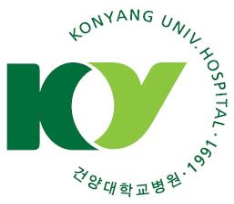 Risk factors for stone recurrence after laparoscopic common bile duct exploration of CBD stones
Chul Woong Kim, Ju Ik Moon, In Seok ChoiDepartment of Surgery, Konyang University Hospital, Daejeon, Korea
Introduction
Management of CBD stone 
ERCP with EST and stone extraction (First line management)
Laparoscopic CBD exploration with stone extraction 
    (Alternative therapeutic approach )
      			                             Gastrointestinal Endoscopy, Volume 74, No. 4 : 2011 
                                   		      The American Journal of Surgery, Vol 206, No 4, October 2013


Recurrent rate of endoscopic treatment : 5 – 30 %
                                                                           Korean J Gastroenterol 2015;66:251-254
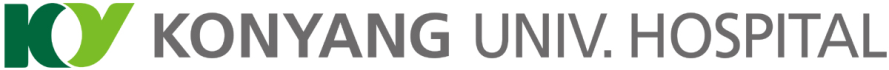 Introduction
Risk factor of recurrence  CBD stone after ERCP
Previous cholecystectomy
Mechanical lithotripsy 
CBD duct dilatation & Stricture of CBD
Existed of diverticulum around ampulla of vater
CBD angle : under 145˚ 
                  			         Gastrointestinal Endoscopy 2004 ; Volume 59 : AB197
      			              	         Gastroenterology. 1990 Apr ; 98(4) : 1008-12
               				         Gastrointest Endoscopy 1998 Nov; Volume  48 : 457-64
                  			         Gastrointest Endoscopy 2001 ; Volume 54 : 42-48
               				         Gastroenterol Hepatology 2006 May;18(5):461-4
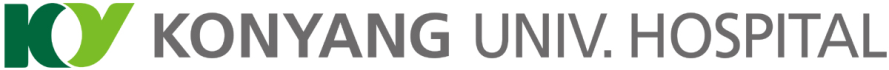 Purpose
However, risk factors of stone recurrence after laparoscopic CBD exploration are still not established.


To identify risk factors for stone recurrence after laparoscopic CBD exploration
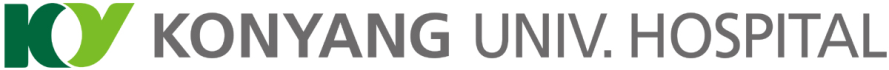 Materials and methods
Patients
March 2001 ~ December 2015, Retrospective review
Konyang University Hospital, Daejeon, Korea
Total 279 patients treated with laparoscopic CBD exploration

Exclusion
Total 24 patients
Intrahepatic duct (IHD) stones : 19 patients
Combine operation : 3 patients
CBD exploration undergone in other hospitals : 2 patients
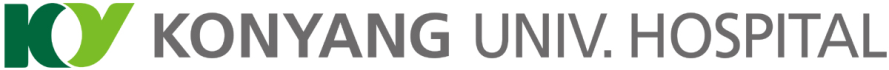 Materials and methods
9.4 %
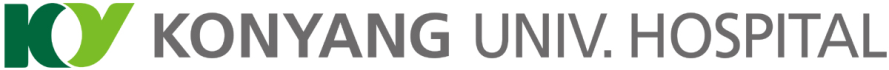 Materials and methods
Methods
Compared with recurrent 24 patients and no recurrent 231 patients 
Recurrence of stones : 12 months after op
Mean of recurrent months : 43.7 months
Follow up :  1 month after op Lab data - LFT, Ultrasonography
                          12 month after op – CT scan or MRCP 

Analyzed factors
Age, Sex, BMI
Operative factors : operation time, blood loss 
Duration of admission period
Stone size , multiple or single stone , duct dilatation
Previous endoscopic sphincterotomy (EST)
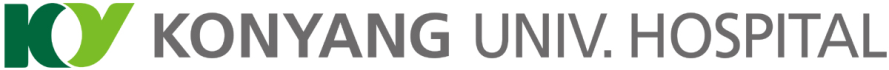 Results
Table 1. Patient characteristic : diagnosed CBD stone
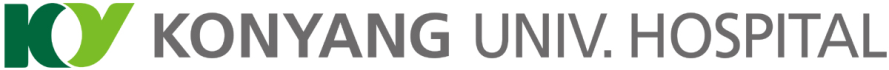 Results
Table 2. Univariate analysis for risk factors in recurrent CBD stone
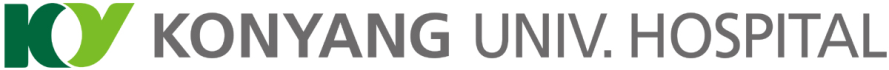 Results
Table 2. Univariate analysis for risk factors in recurrent CBD stone
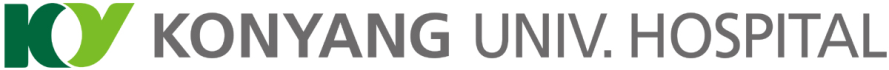 Results
Table 3. Multivariate analysis for risk factors in recurrent CBD stone
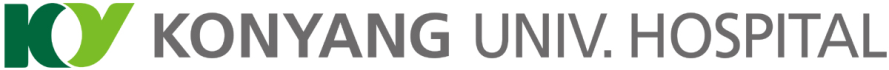 Conclusion
According to our results, patients who have multiple stones and previous EST were statistically significant higher recurrent rates after laparoscopic CBD exploration of CBD stones

So, these patients should be considered careful observation and necessary long term follow up
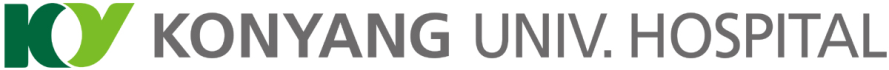